Литература
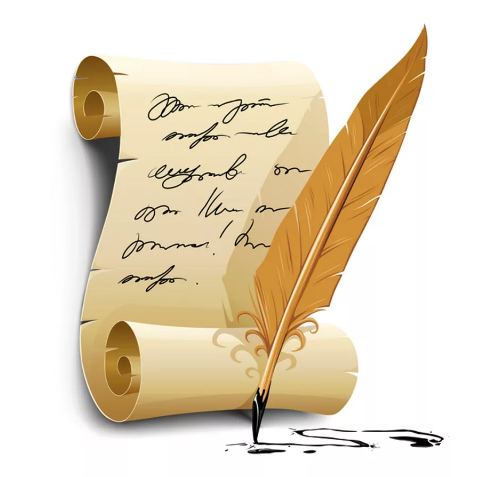 8
Класс
Тема: Литература Древней Руси.
Д. С. Лихачёв
«Древняя русская литература наполняет нас гордостью за наших далёких предшественников, учит нас с уважением относиться к их труду, борьбе, к их заботам о благе Родины»
Литература и история
Литература огромным потоком сопровождает русскую действительность, русскую историю, следуя за ней по пятам. Серьёзность постижения исторического произведения во многом определяется общей культурой читателя и готовностью воспринимать события и характеры далёкого времени. 
Тот, кто умеет ценить время в которое он живёт, быстрее поймёт и оценит прошлое.
История возникновения
Древнерусская литература возникла примерно в 11в, и развивалась в течение шести с половиной веков.
Зарождение литературы способствовало возникновению письменности.
Письменность существовала задолго до принятия христианства на Руси  (до 998 г.)
После крещения Руси развитие письменности, а значит и литературы, пошло гораздо быстрее.
Шесть периодов развития древнерусской литературы
1. XI век – первая треть XII века.
2. Вторая треть XII – первая треть XIII века.
3. Вторая треть XIII – конец XIV века. 
4. Конец XIV – XV  век.
5. Конец XV – XVI век.
6. XVII век.
Древнерусская литературы XI – первой трети XII века
«Повесть временных лет»
Создание славянской азбуки.
«Поучение» Владимира Мономаха.
«Слово о погибели русской земли»
«Слово о Законе и Благодати»
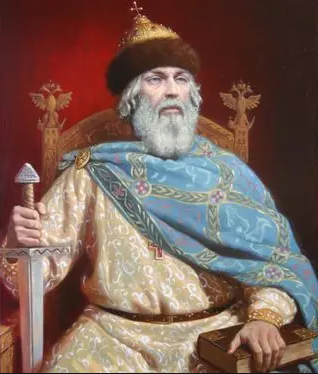 Древнерусская литература второй трети XII – первой трети XIII века
«Слово о полку Игореве» 
«Слово» Кирилла Туровского
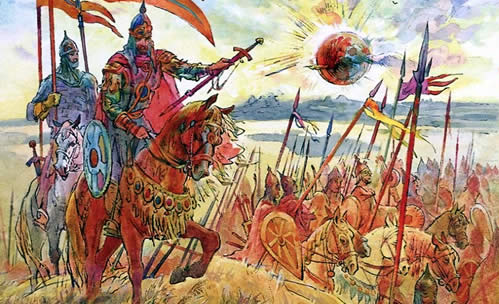 Древнерусская литература второй трети XIII – конец XIV века
Третий период связан с монголо – татарским нашествием и борьбой с ним.
Господствует героическая тема и вера в национальное возрождение. 
«Повесть о разорении Рязани Батыем»
«Задонщина»
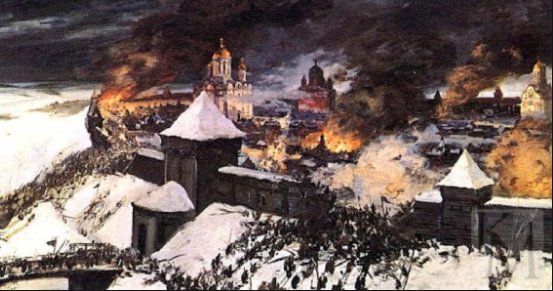 Древнерусская литература конца XIV – XV века
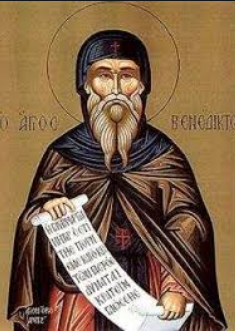 Четвёртый период – время подъёма национального самосознания, формирования нравственного идеала. Это нашло отражение в житиях святых, написанных Епифанием Премудрым «Житие Сергия Радонежского»
Древнерусская литература конца XV – начала XVI века
Пятый период – эпоха Московского централизованного государства. Происходит слияние областных литератур в общерусскую.
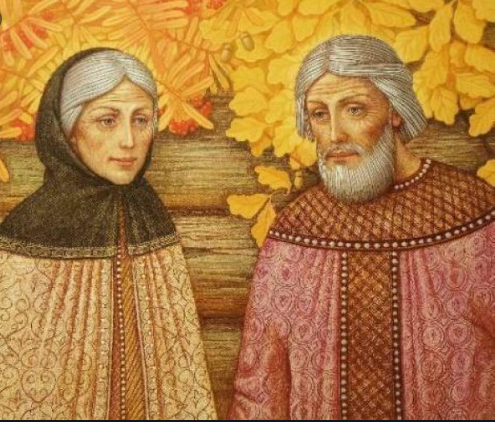 «Повесть о Петре и Февронии Муромских» 
«Хождение за три моря»
«Домострой»
Литература XVII века
Время столкновения старых и новых принципов письма.
«Повесть о Шемякином суде»
«Повесть о Горе – Злочастии»
«Житие протопопа Аввакума»
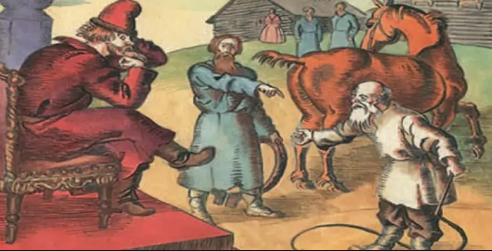 Отличительные черты
Книга была рукописная.
Автор в большинстве произведений отсутствовал.
Литература делилась на 1) церковную и светскую 2) переводную и оригинальную
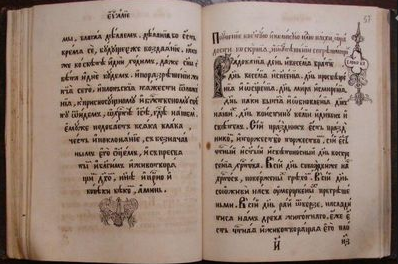 Жанры древнерусской литературы
Слово
Сказание
Житие
Хождение
Летопись
Летопись
*Первыми русскими книгами были летописи.
*Летопись – это исторический жанр; последовательное описание исторических событий их свидетелем или участником; древнейший вид повествовательной литературы.
*Летопись – жанр повествовательной
литературы в России 11 – 17 веках.
*Летописи были общерусскими и местными.
*Сохранились, главным образом, в поздних списках.
Слово
В духовной литературе Словом называлась церковная проповедь. 
В светской литературе слово – историческая повесть или историческая поэма; таковы «Слово о погибели земли Русской», «Слово о полку Игореве».
Житие
Описание жизни святого, совершившего подвиги во имя христианской православной веры. Среди святых были полководцы, которых церковь причислила к лику святых за заслуги перед православием.
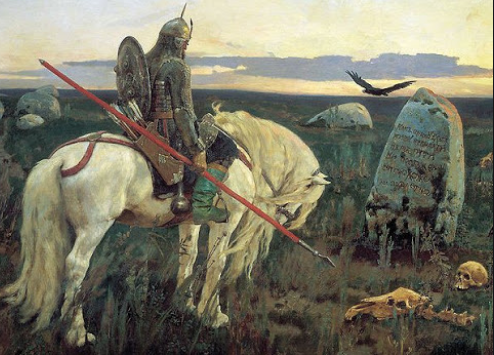 Хождение
Произведения, описывающие путешествия паломников к святым Палестины и Византии. Жанр подвергся коренному переосмыслению в сочинении Афанасия Никитина, который отправился в путь с коммерческой целью.
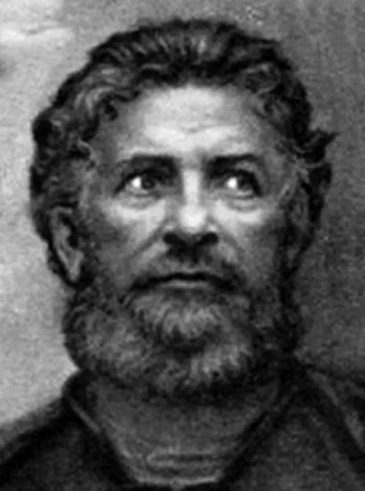 Поучение
Поучение – жанр, излагающий правила жизни, которые автор хотел донести до читателя: он поучал его. Поучение – это жанр, в котором древнерусские летописцы пытались представить модель поведения для любого древнерусского человека: и для князя, и для простолюдина. Самым ярким образцом этого жанра является включенное в состав «Повести временных лет» «Поучение Владимира Мономаха».
Зарождение летописания
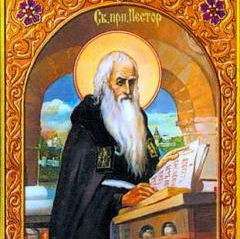 *Летописание зародилось в Киеве и Новгороде в XI веке.

*Первые русские книги создавали в монастырях.
Авторы первых книг
*Летописанием занимались монахи, специально этому обученные старшими мастерами.
*Первые книги писали от руки, на пергаменте гусиными перьями, чёрными и красными чернилами.
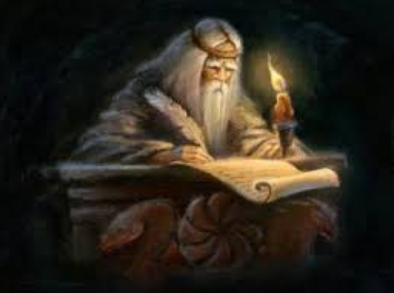 Труд летописца
*Труд летописца требовал большого напряжения и внимания.
*Писцы работали от
рассвета до темноты.
*Чтобы немного отвлечься, они делали приписки на полях.
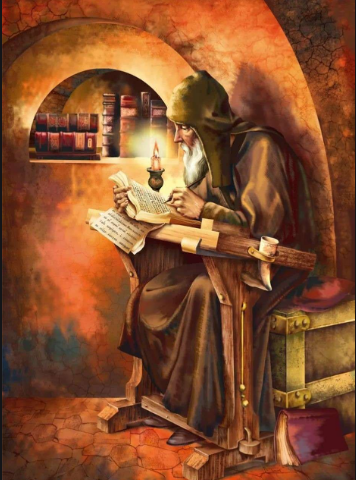 Оформление книг
*Сшитые пергаментные листы помещали между двумя досками, служившими в то время обложкой.

*Обложка была обтянута кожей, нередко украшалась драгоценными камнями, медными вставками.
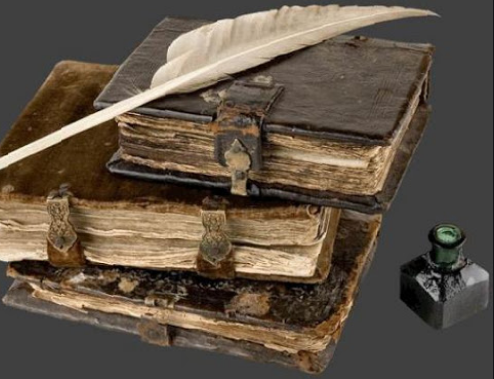 Содержание летописи
Текст летописи состоял из погодных (составленных по годам) записей.
Каждая запись начинается словами:
               «В лето такое – то»,
Далее следует сообщение, что случилось в данное «лето», то есть год.
С тех времен сохранилось выражение «сколько тебе лет?»
Как писали летописи
Записи, относящиеся к одному году, называются статьями. 
Книгу писали в два столбца чёрными чернилами. 
Заглавные буквы писали киноварью – красной краской.
Статьи шли подряд, выделяясь лишь красной строкой.
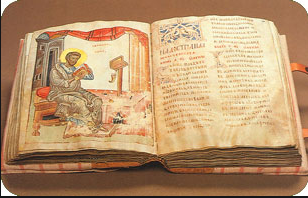 Виды письма летописи
Древнерусские книги написаны уставом и полууставом.
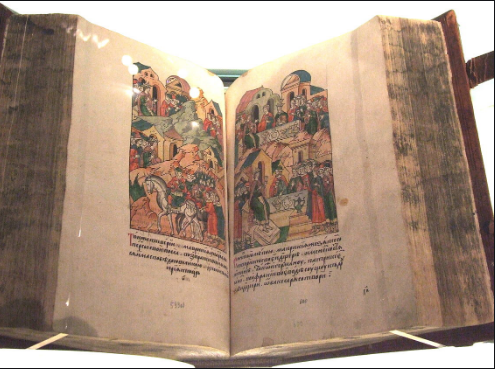 Содержание летописей
Сообщения бывали длинными, развернутыми, а бывали очень короткими.
Некоторым статьям летописец давал заглавия.
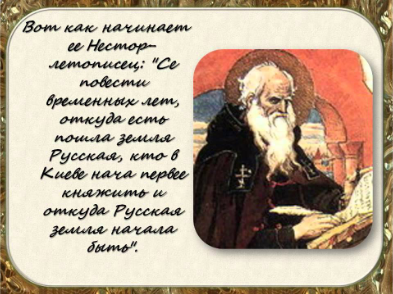 Первая русская книга
Повесть временных лет – так называется в исторической науке древнейший  из дошедших до нас летописных сводов, озаглавленный следующими словами:
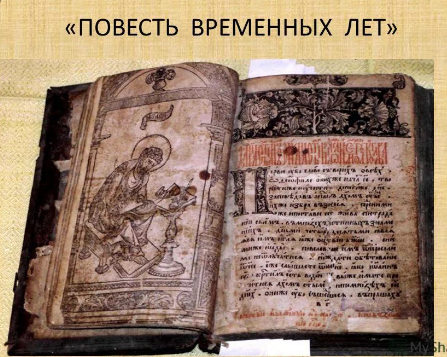 «Се повести временных лет, откуда есть пошла русская земля, кто в Киеве первее начал княжить и откуда русская земля стала есть»
О чём рассказывает «Повесть»
«Повесть временных лет» рассказывает о происхождении Руси, князьях, событиях начального периода русской истории.
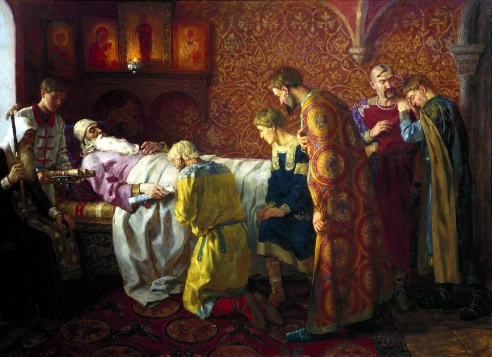 Время создания «Повести»
*Составление «Повести» относится к концу XI -  начала XII века.
*Этот свод называют также Несторовой летописью.
*Нестор – автор первой редакции «Повести временных лет»
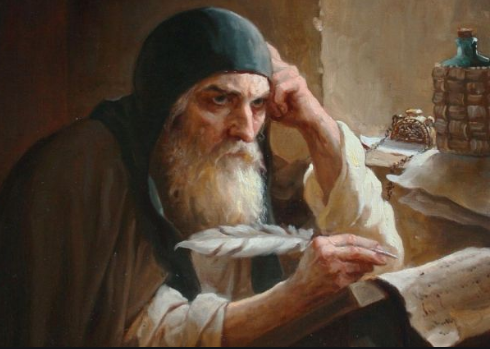 Авторство летописей
Летописание велось по повелению того или иного князя

Но летописец всегда писал «вся добраа и недобраа», не приукрашивая действительности. 

Летописцы, за редким исключением,   не указывали свои имена.
Роль книг в обществе
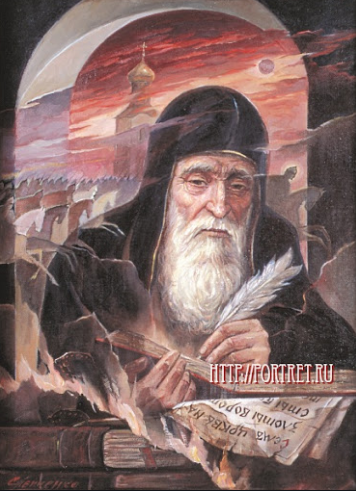 Летопись была официальным документом. 

Высоко ценились люди, которые могли «говорить» по летописям, то есть хорошо знали их содержание.
Задания
1. Как называются самые древние памятники русской словесности?
2. Как создавались первые русские книги?
3. Кто был автором первой русской летописи и как она называлась?
4. Каким вы представляете русского летописца, какими качествами он обладал?